The impact of the first stars in two ultra-faint dwarf galaxies:Grus II and Tucana IV
Valentina Verdiani – 1° year PhD student
Supervisor: Ása Skúladóttir
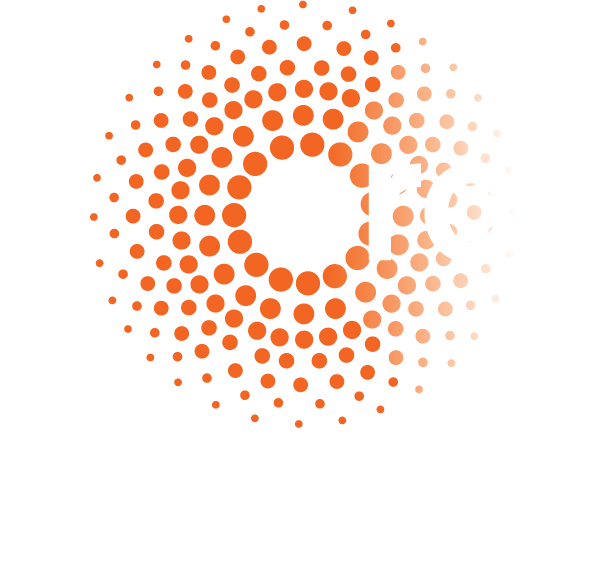 20° Russbach School on Nuclear Astrophysics – 20/03/2025
Why the first stars?
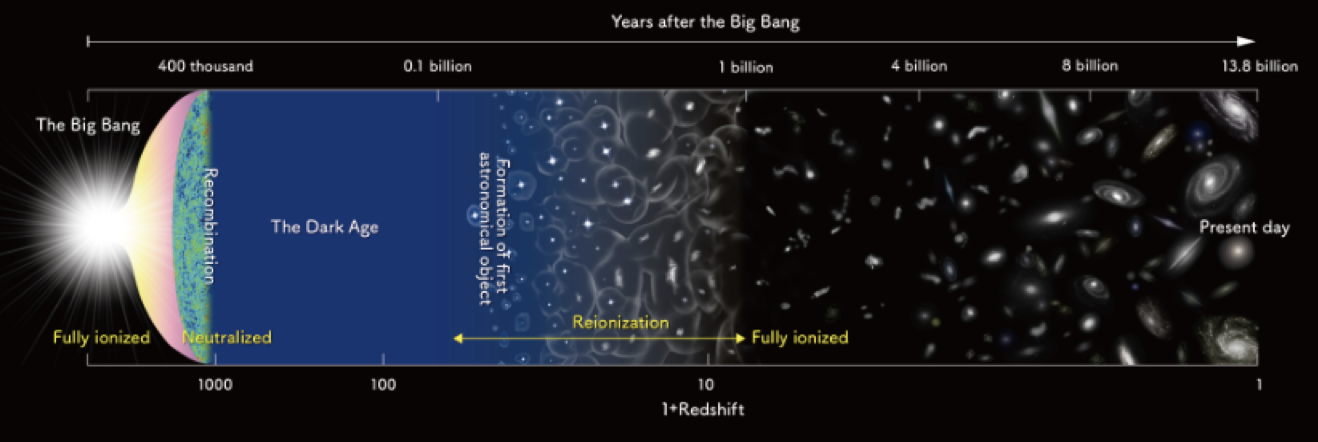 Bromm et al. 2002, Hirano et al. 2015
2° generation stars
First stars
    (Z=0)
First supernovae (SNe)
H, He
After few Myr
Chemical enrichment
The impact of the first stars in two ultra-faint dwarf galaxies: Grus II and Tucana IV – Valentina Verdiani
The first chemical enrichment
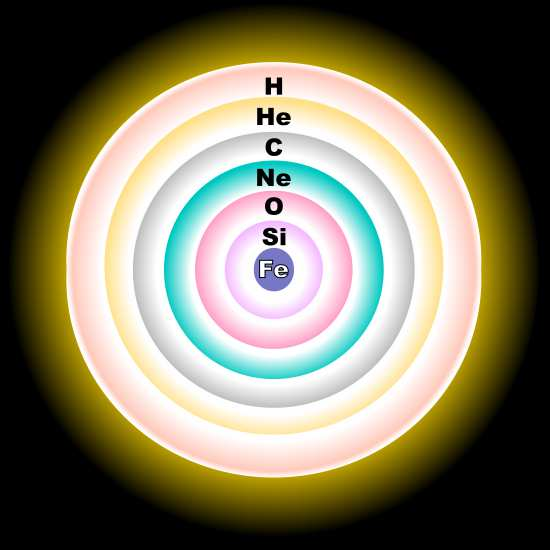 2° generation stars born from the ejecta of faint SNe will have high [C/Fe] and are called
carbon-enhanced metal-poor stars (CEMP, [C/Fe]>0.7)
The impact of the first stars in two ultra-faint dwarf galaxies: Grus II and Tucana IV – Valentina Verdiani
CEMP-no stars in the Milky Way and its dwarf galaxies
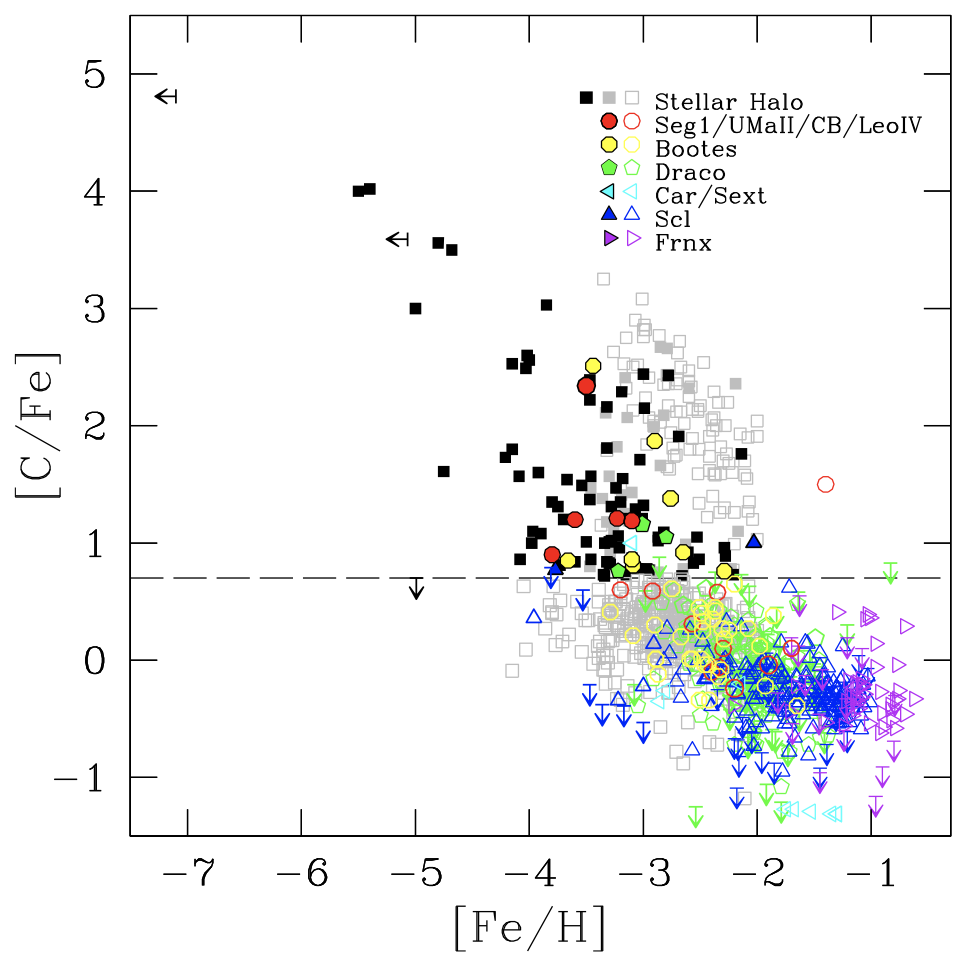 CEMP stars
CEMP-s
CEMP-no
CEMP-s stars
binary transfer 
from AGB (high Ba)
CEMP-no stars descendants of the first stars
More pristine stars
from Salvadori+15
The impact of the first stars in two ultra-faint dwarf galaxies: Grus II and Tucana IV – Valentina Verdiani
Open questions
from Lucchesi+24
Different results in different environments!
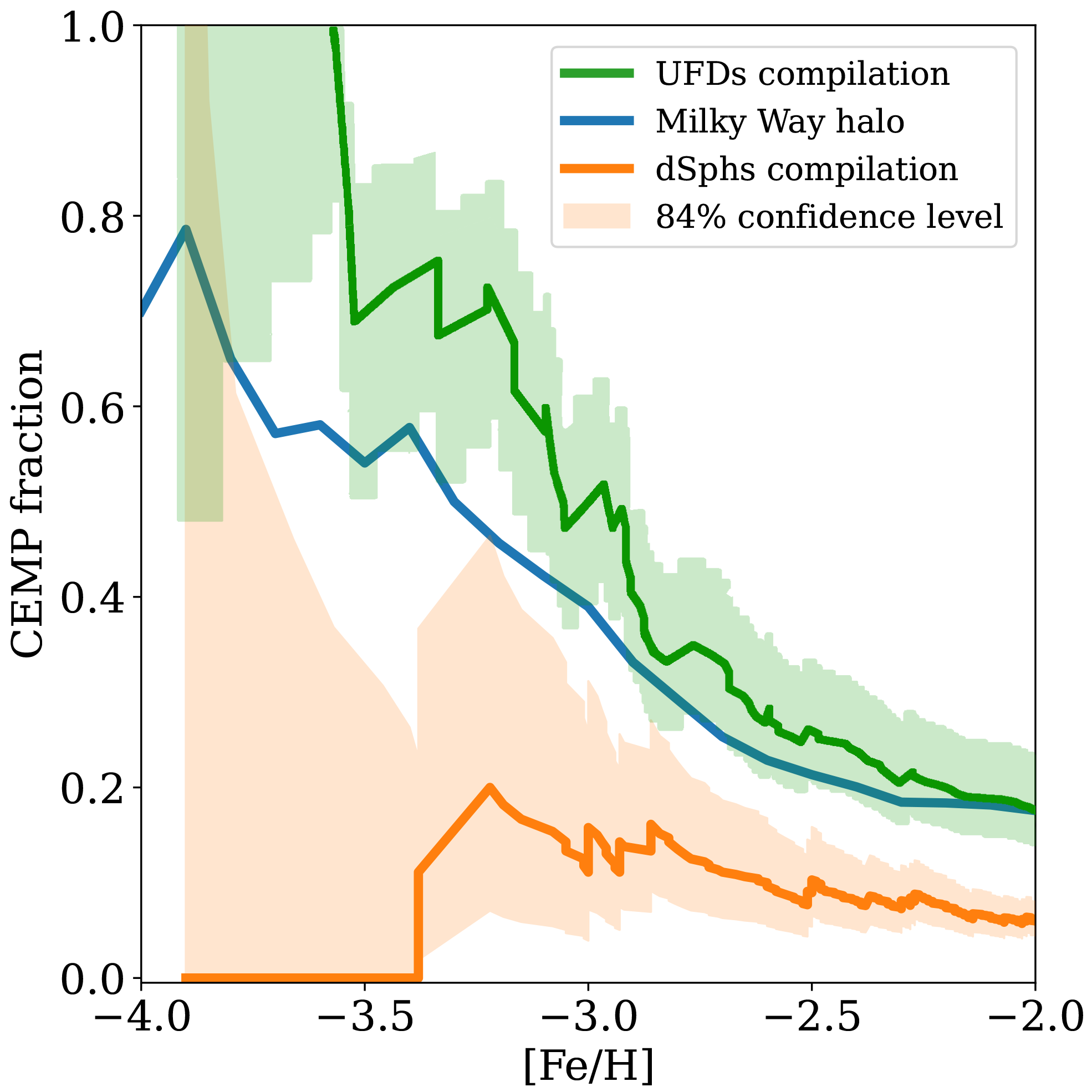 We focused on CEMP in UFDs
The impact of the first stars in two ultra-faint dwarf galaxies: Grus II and Tucana IV – Valentina Verdiani
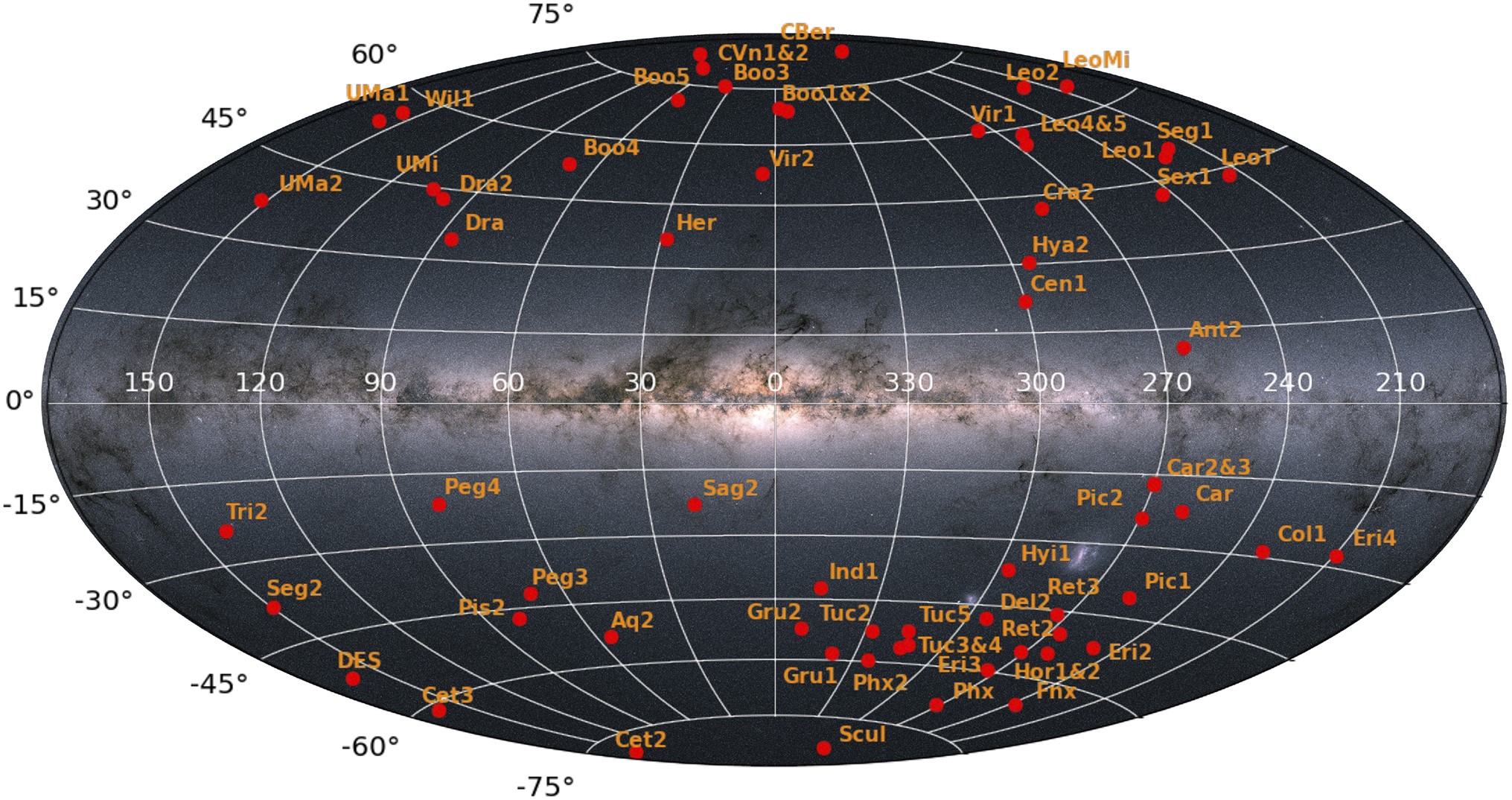 Why ultra-faint dwarf galaxies?
The ultra-faint dwarf galaxy (UFDs) satellites of 
    the Milky Way are old and very metal-poor
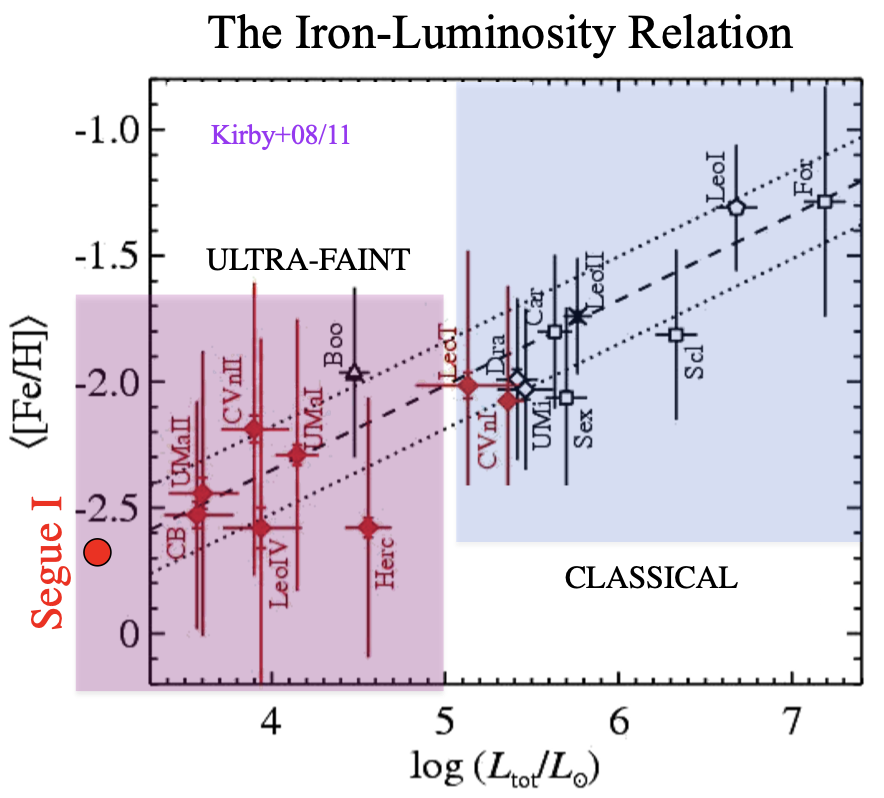 They are the perfect targets to find  the descendants of the first stars
-3.
The impact of the first stars in two ultra-faint dwarf galaxies: Grus II and Tucana IV – Valentina Verdiani
Observational data
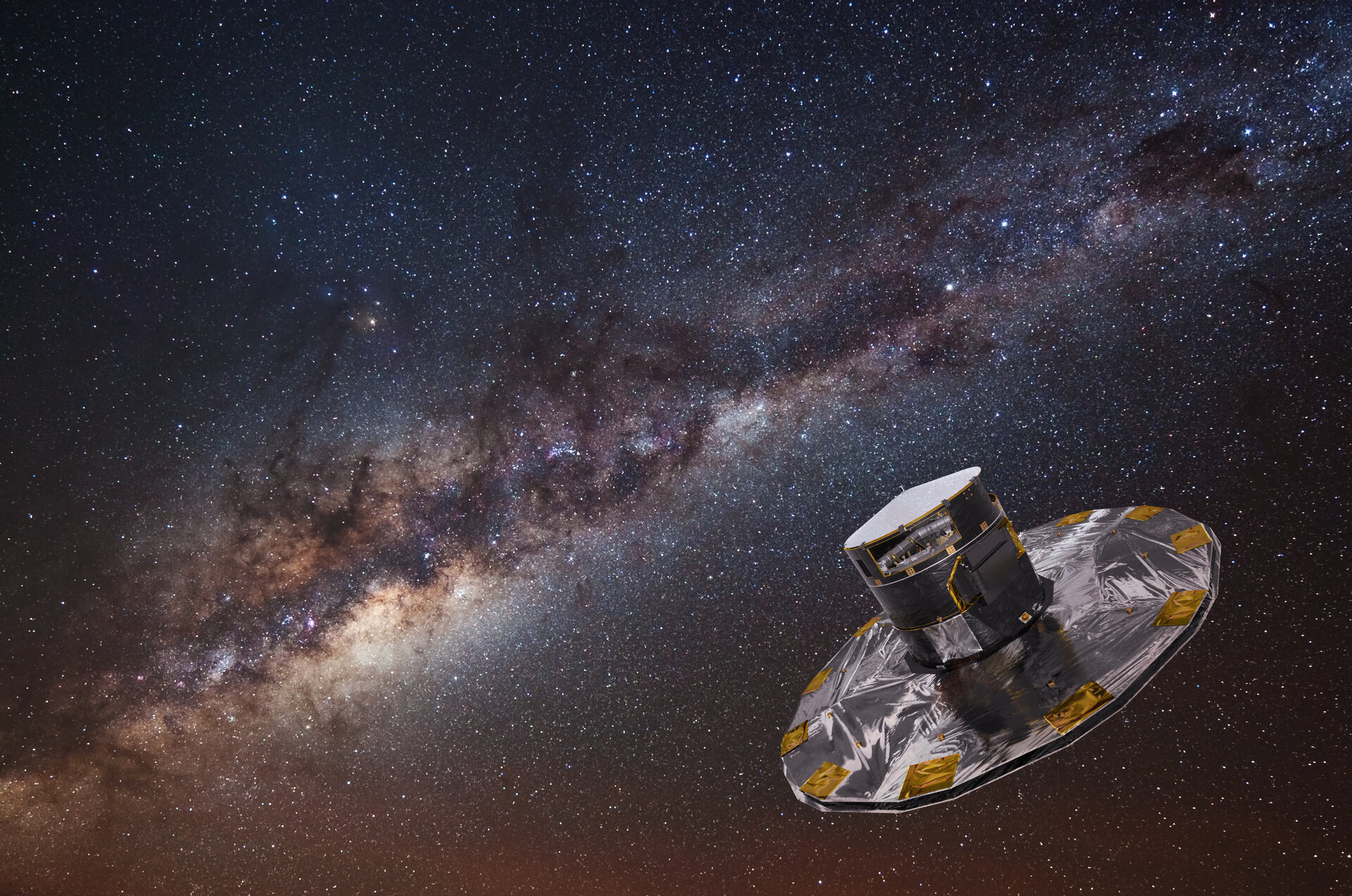 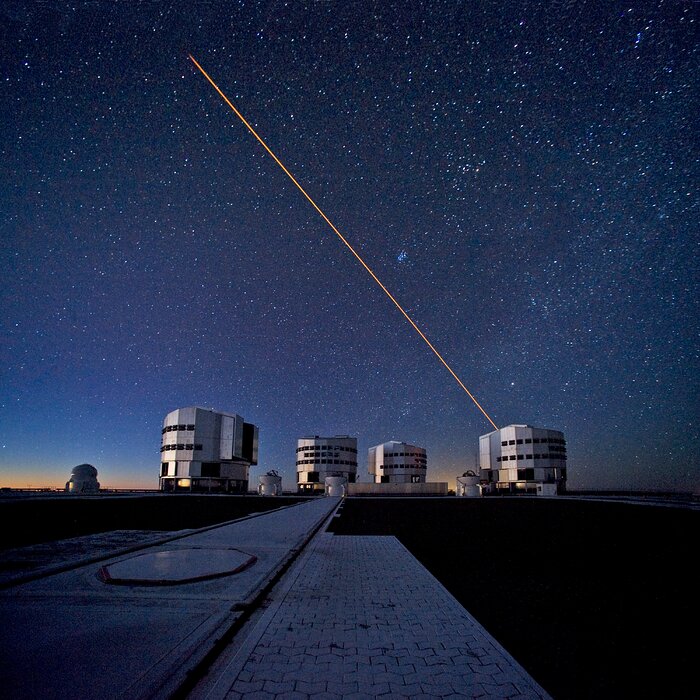 FLAMES on the Very Large Telescope
provides the spectra in the red band which covers the Calcium triplet region (8498 Å, 8542 Å, 8662 Å) and in the blue band where the CH-band is present (4300 Å)
GAIA (ESA)
provides the position of the stars with very high precision, the proper motion and the magnitude in different bands
The impact of the first stars in two ultra-faint dwarf galaxies: Grus II and Tucana IV – Valentina Verdiani
The color-magnitude diagrams
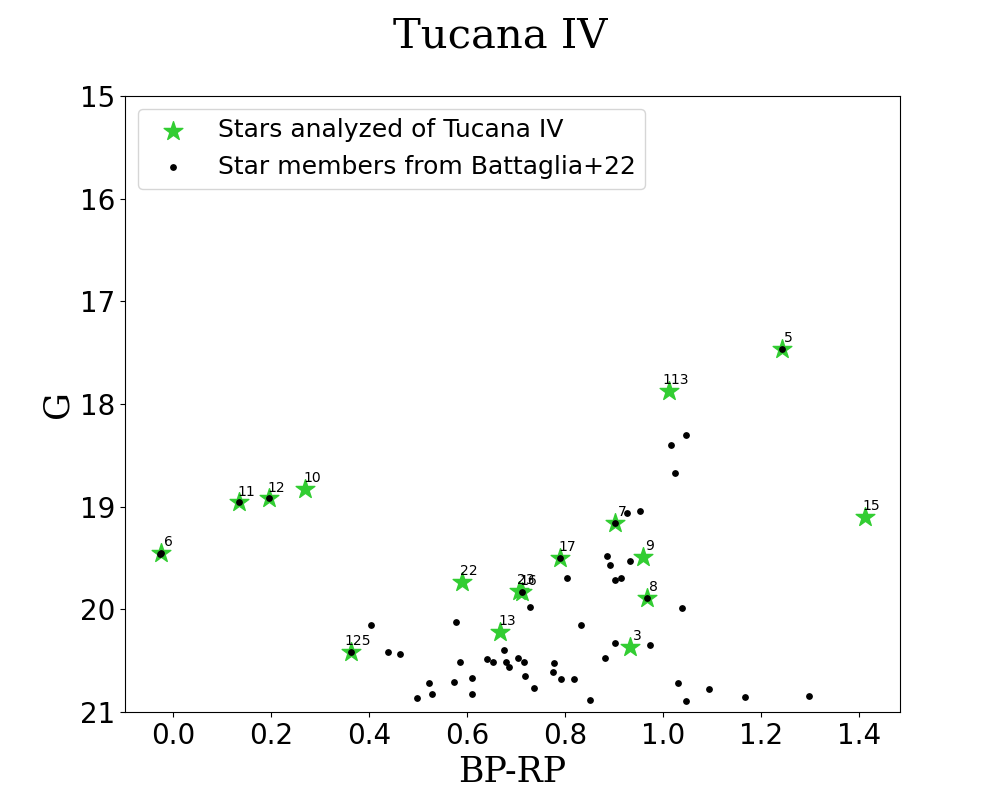 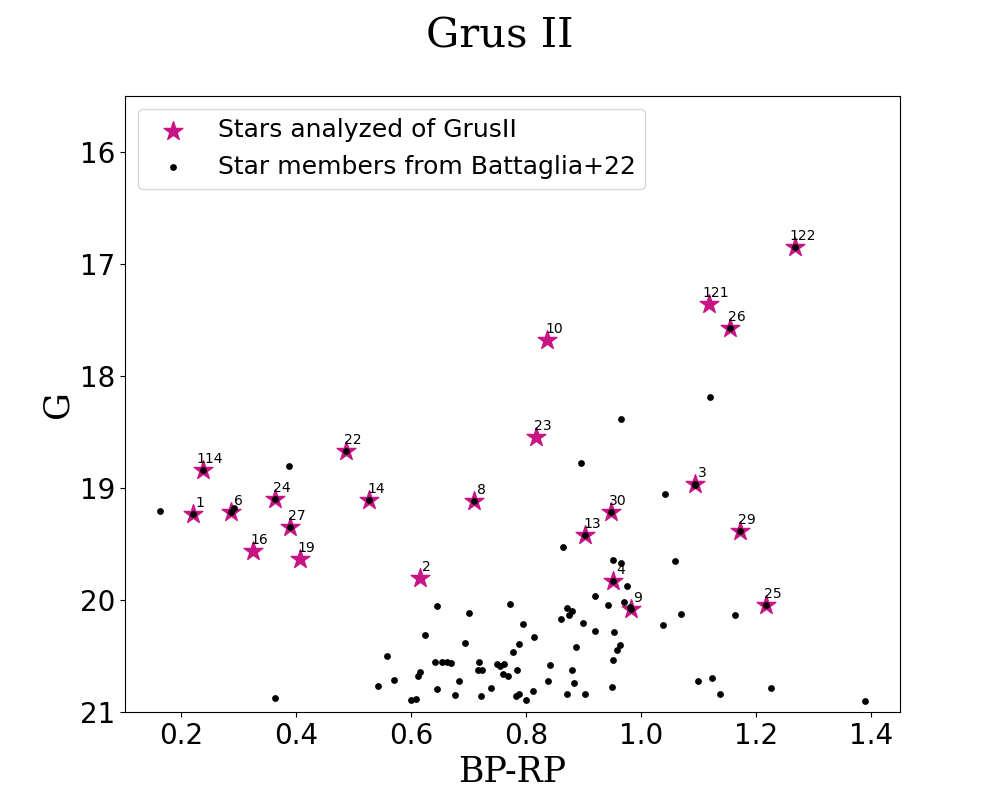 Red Giant Branch
Brighter stars
RGB
Horizontal Branch
HB
Redder, cooler stars
The impact of the first stars in two ultra-faint dwarf galaxies: Grus II and Tucana IV – Valentina Verdiani
Radial velocity measurements
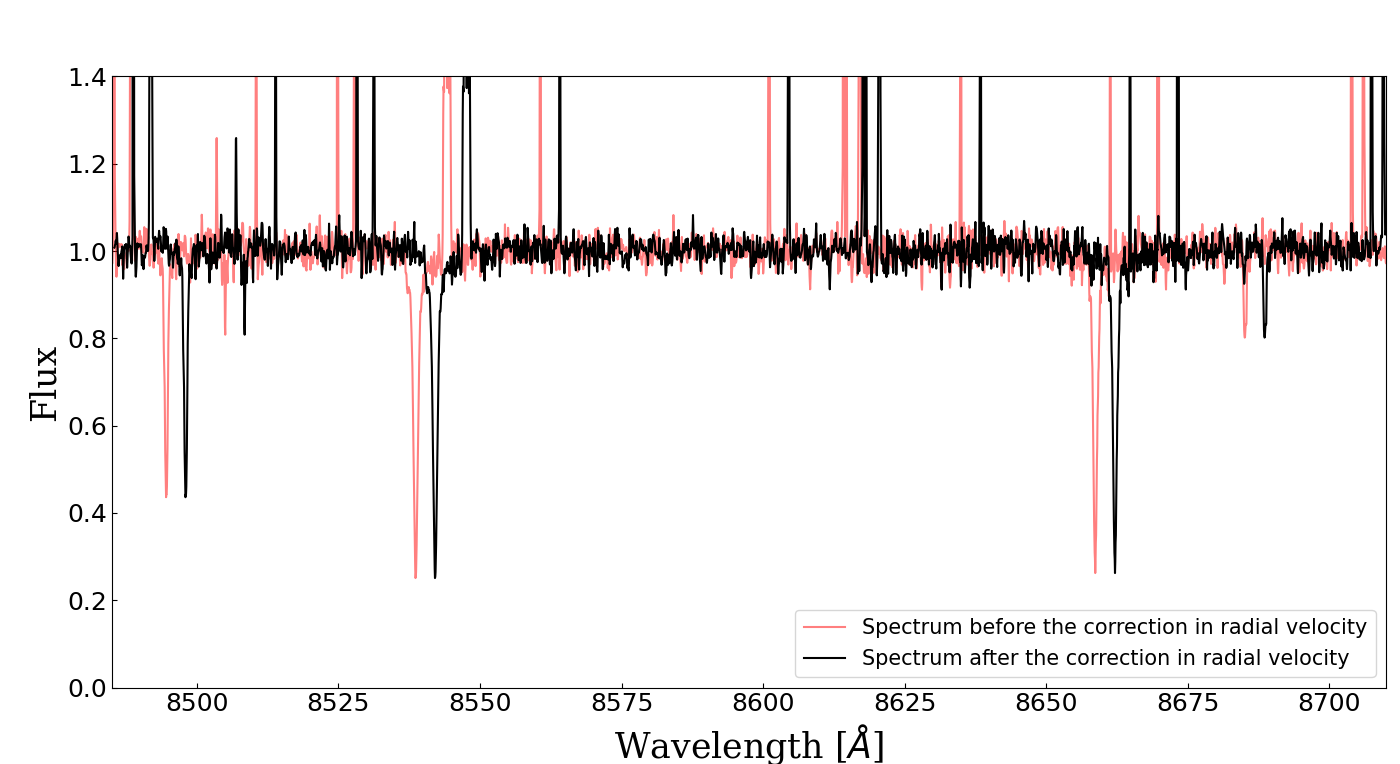 The radial velocity is the velocity’s component of the star along the line-of-sight and it is fundamental to establish the membership
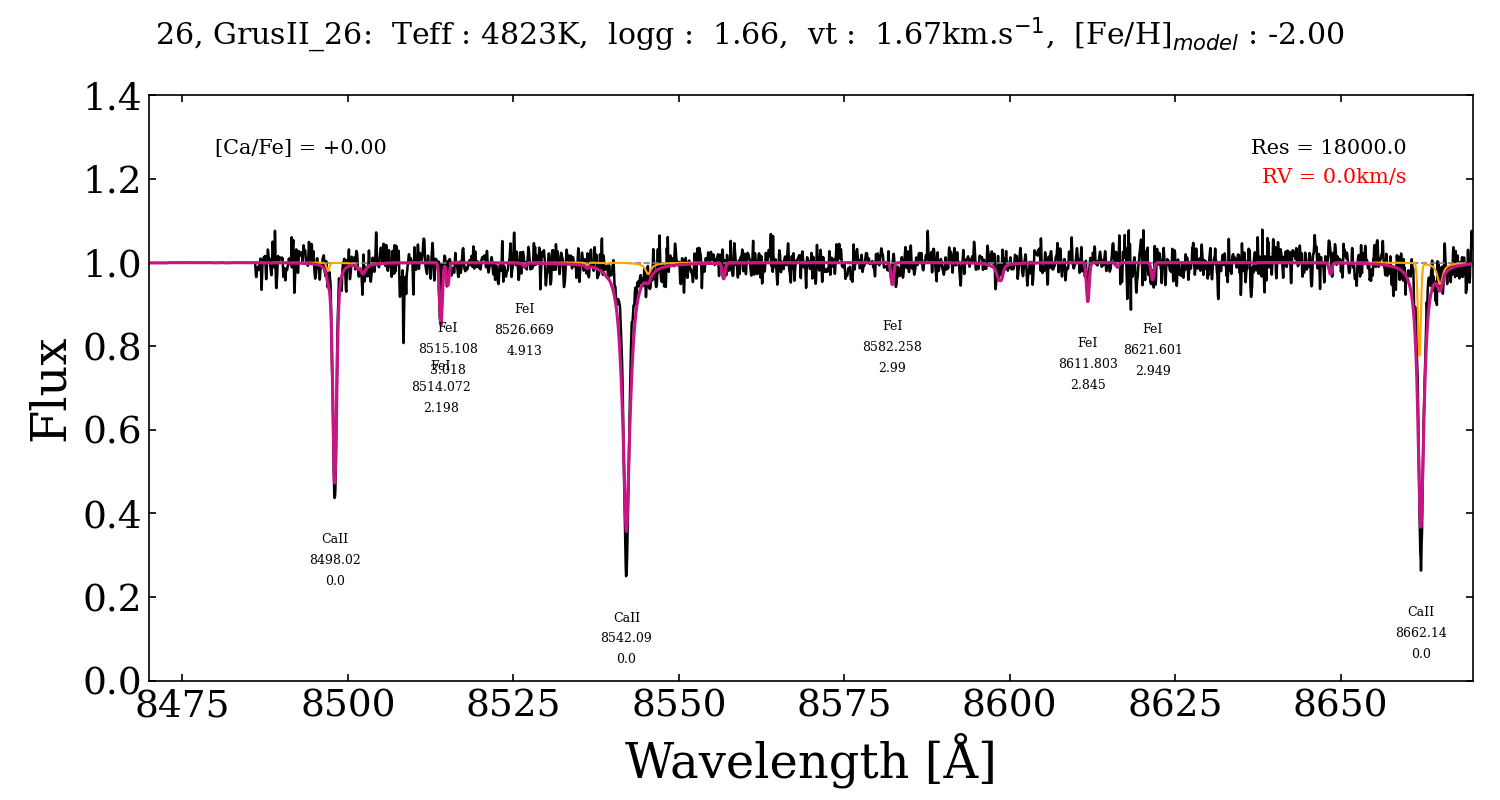 The impact of the first stars in two ultra-faint dwarf galaxies: Grus II and Tucana IV – Valentina Verdiani
Radial velocity distributions
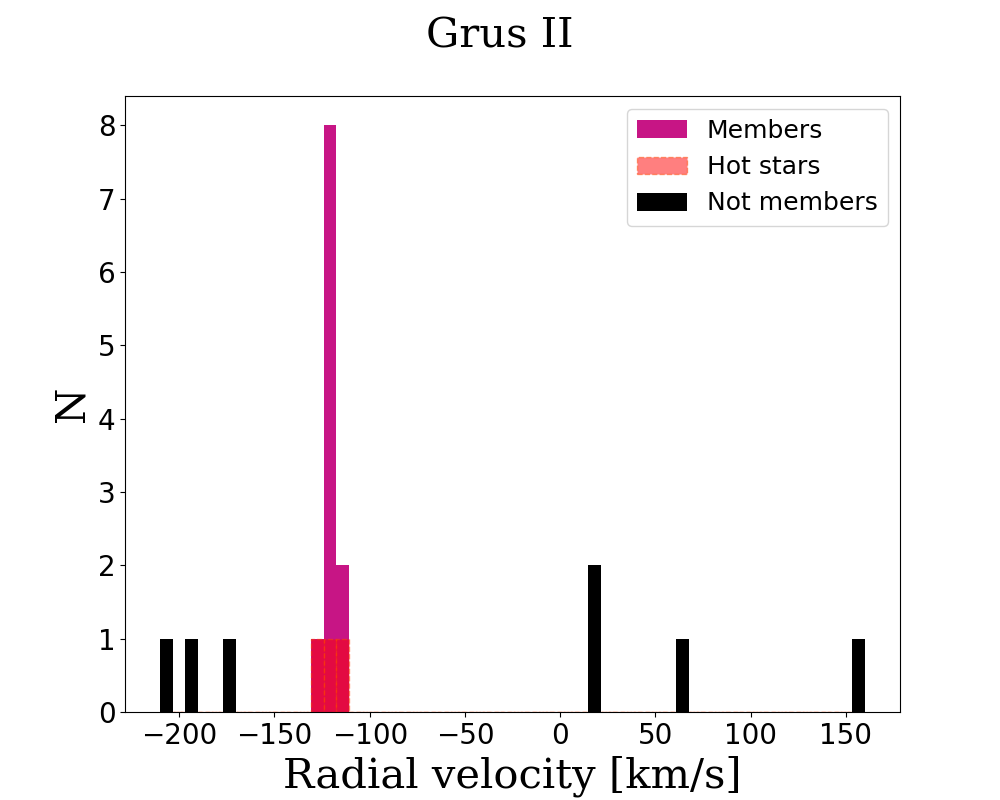 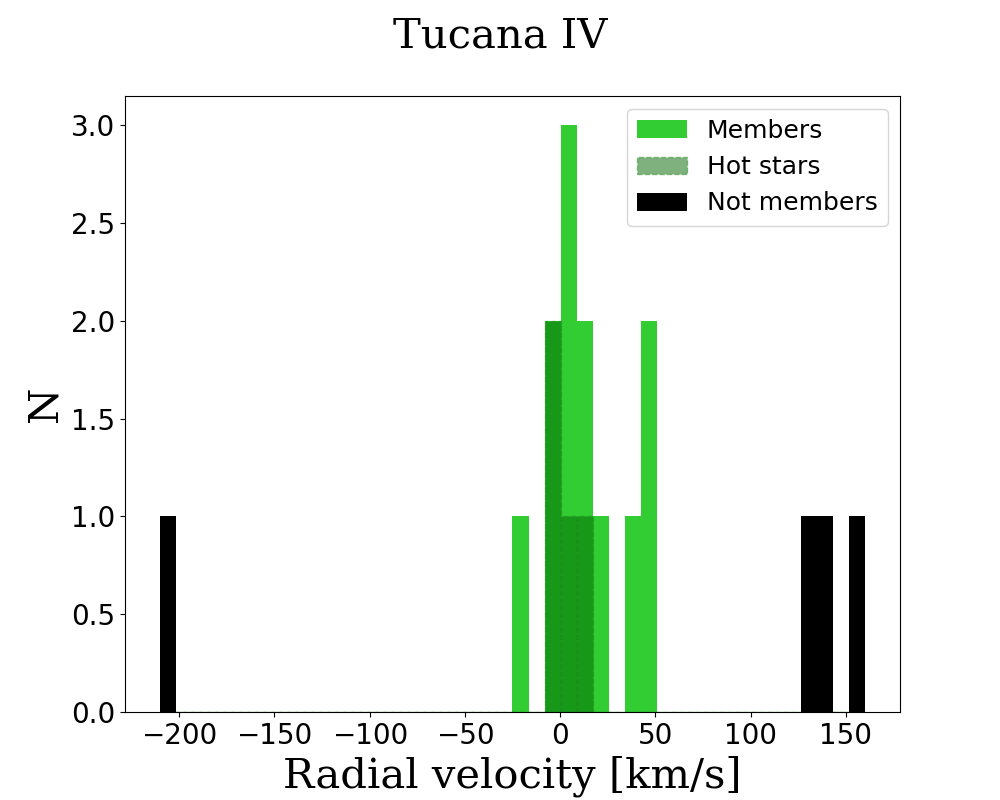 The impact of the first stars in two ultra-faint dwarf galaxies: Grus II and Tucana IV – Valentina Verdiani
Metallicities measurements
There is an empirical relation between the EWs of the Ca triplet in the red and the [Fe/H]
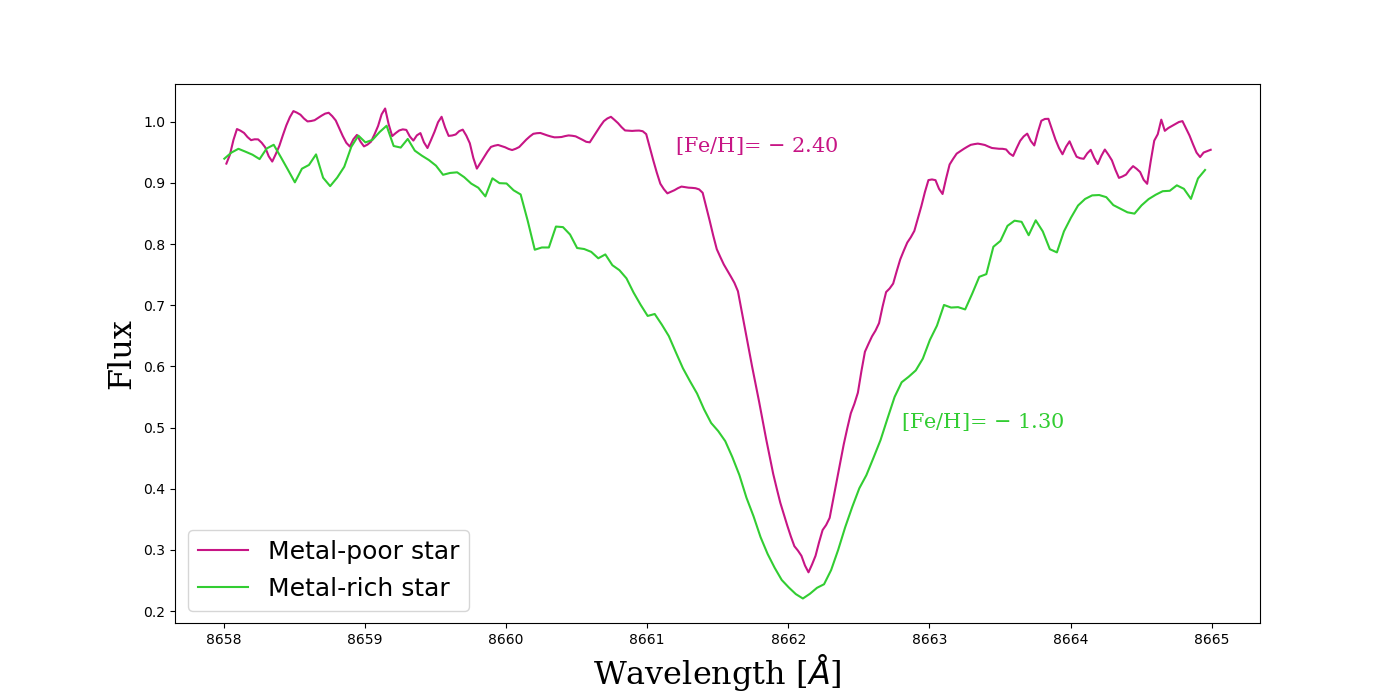 (from Starkenburg+10)
The impact of the first stars in two ultra-faint dwarf galaxies: Grus II and Tucana IV – Valentina Verdiani
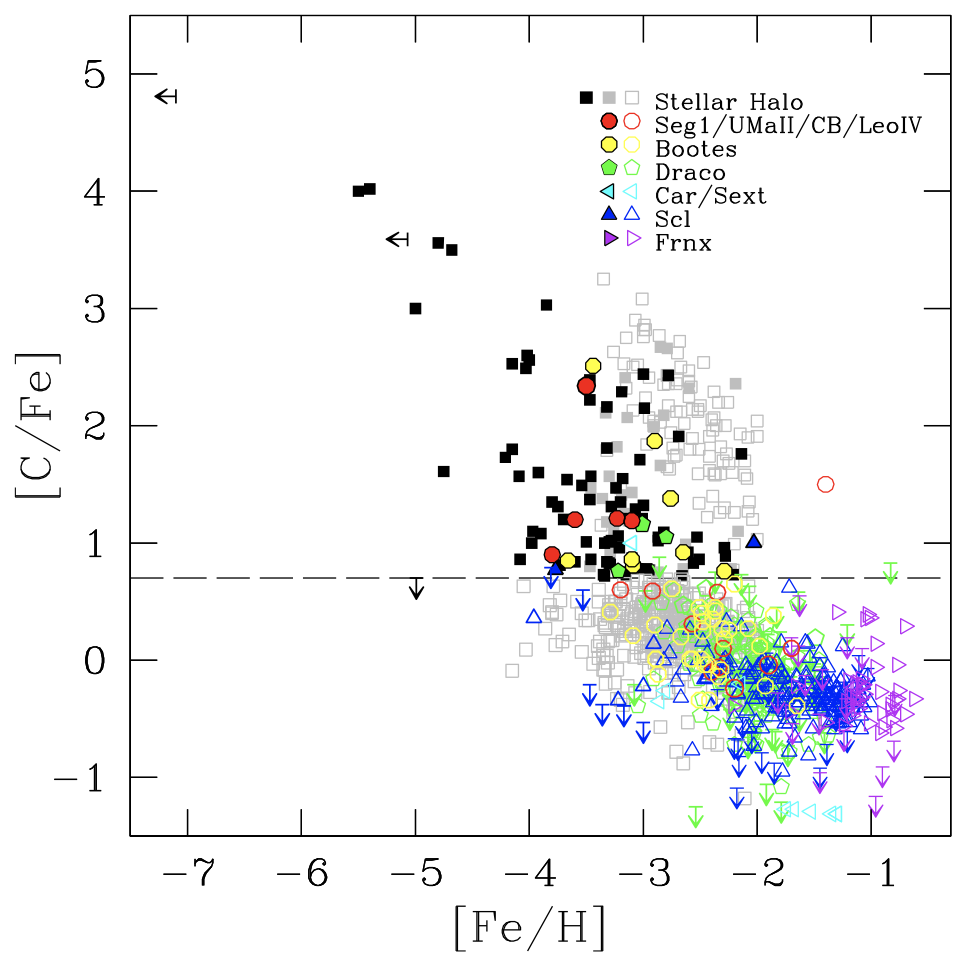 Metallicity distribution functions
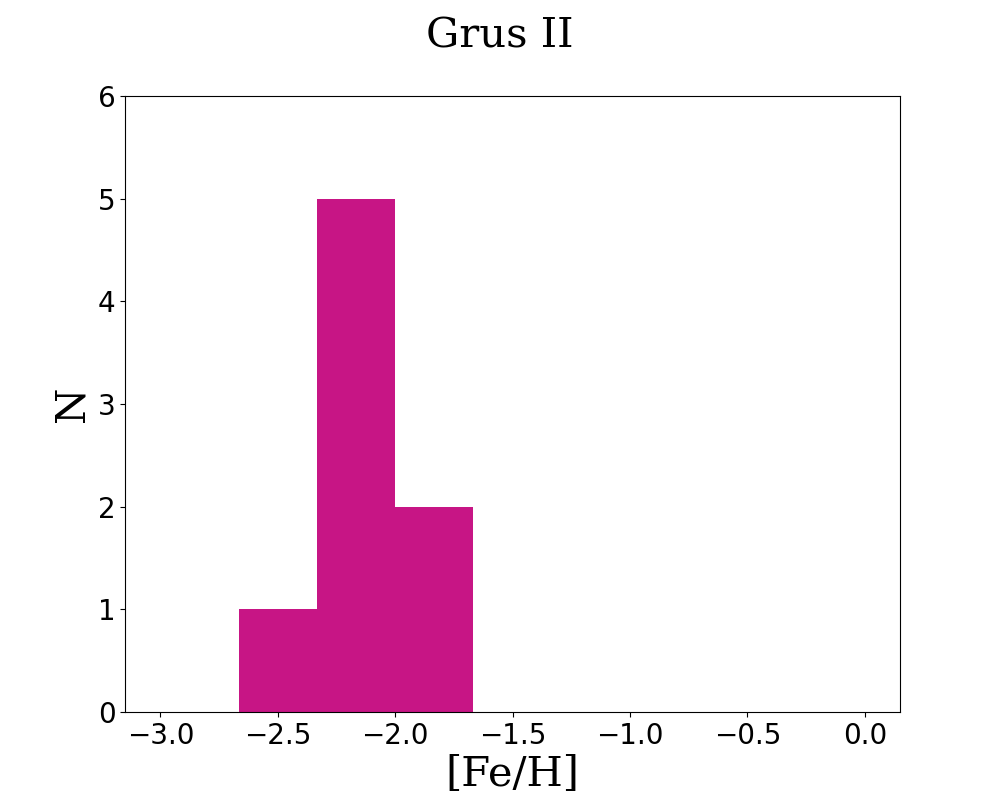 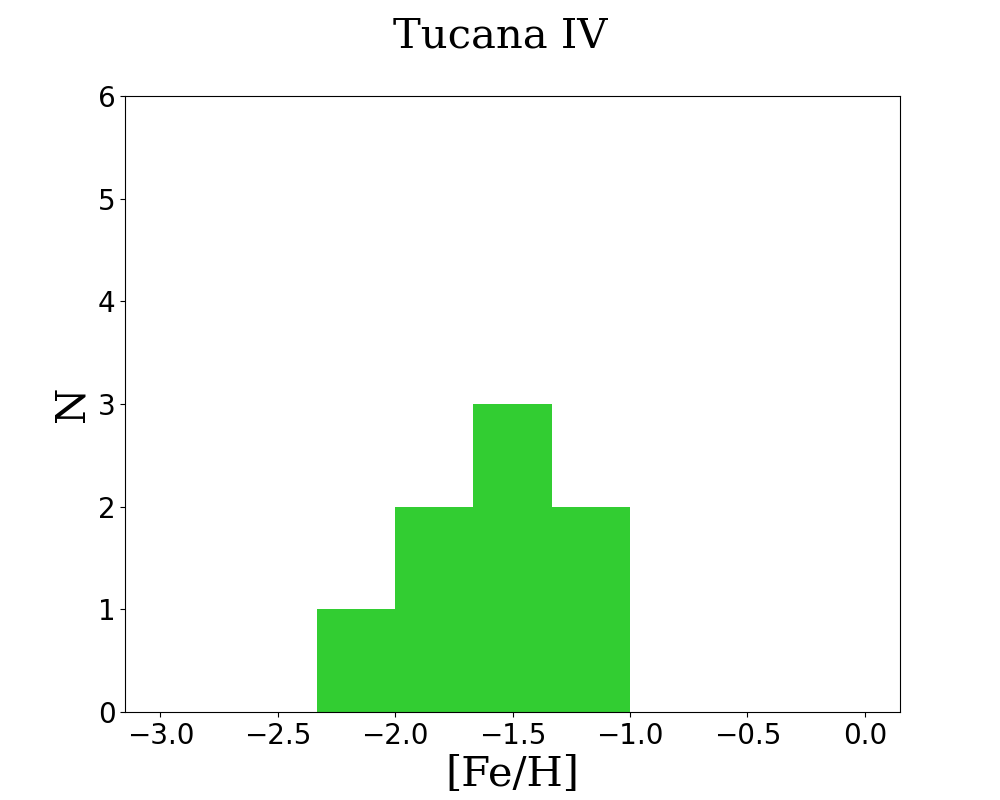 The impact of the first stars in two ultra-faint dwarf galaxies: Grus II and Tucana IV – Valentina Verdiani
Carbon measurements
The [C/Fe] is derived with Turbospectrum, by searching for the synthetic spectrum which represents the best fit

The C abundance needs to be corrected in RGB stars for the internal mixing
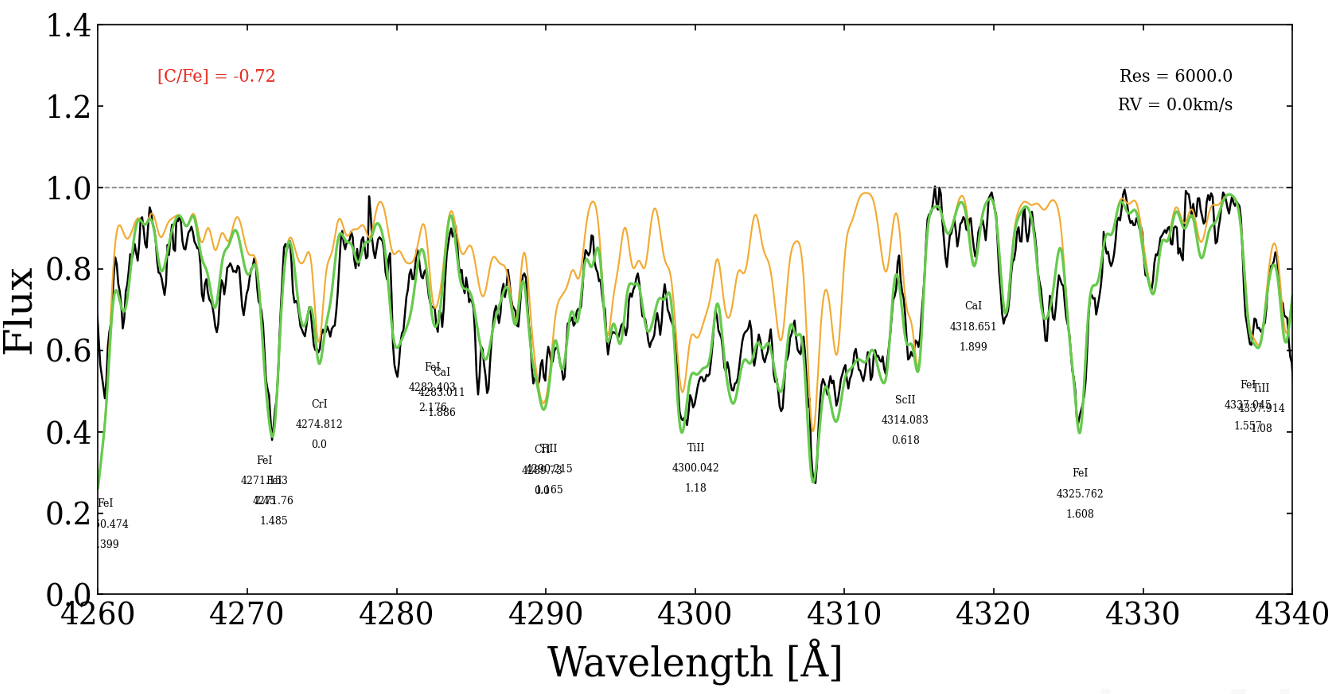 observed spectrum
synthetic spectrum
spectrum without C
[C/Fe]= - 0.72
(from Placco+14)
C
N
The impact of the first stars in two ultra-faint dwarf galaxies: Grus II and Tucana IV – Valentina Verdiani
Carbon measurements
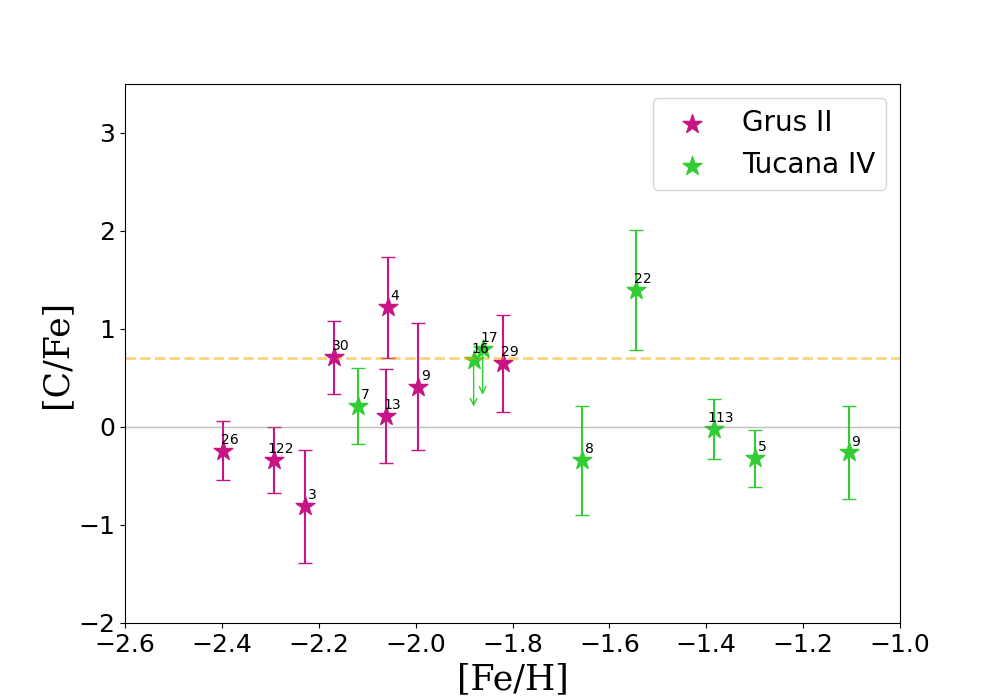 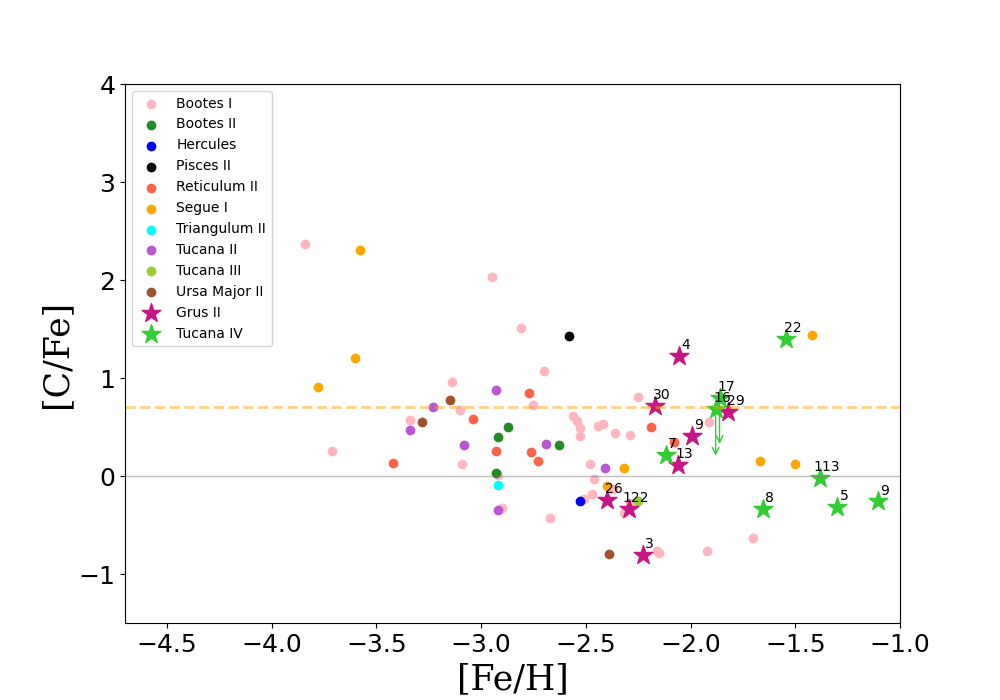 CEMP-no?
CEMP-s?
[C/Fe]=0.7
The impact of the first stars in two ultra-faint dwarf galaxies: Grus II and Tucana IV – Valentina Verdiani
Conclusions
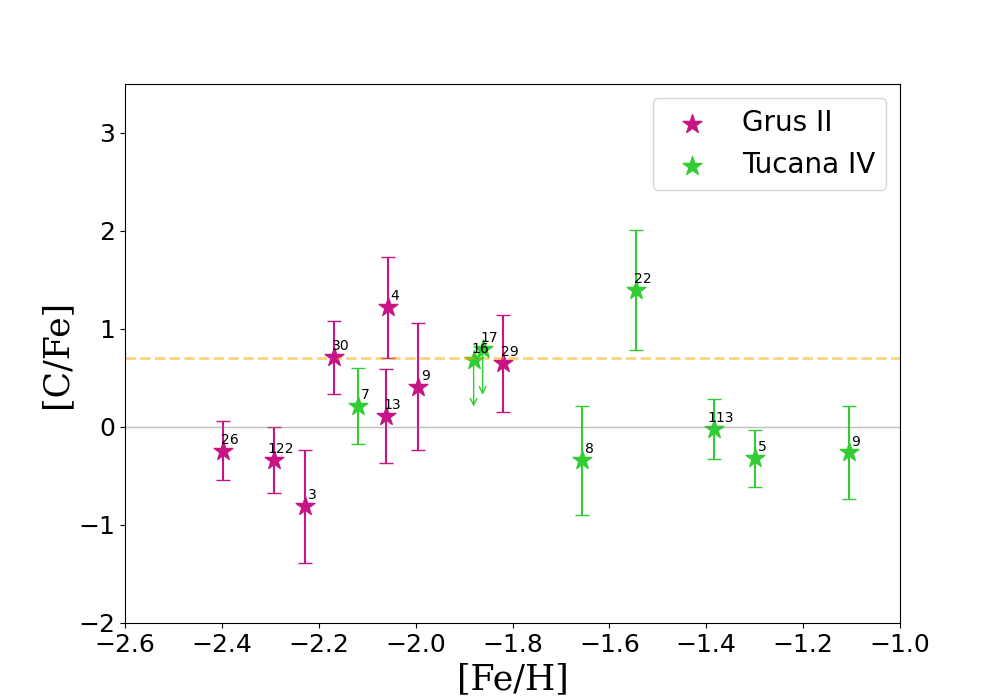 We analyzed spectra of stars in two UFDs,  Grus II and Tucana IV, establishing the membership 
For the RGB members, we deriving the metallicity and the C abundaces
Two possible descendants of the first stars in Grus II and one CEMP-s star in Tucana IV
This analysis increases the available [C/Fe] measurements in UFDs by ~20% (Saga database)
CEMP-no?
CEMP-s?
[C/Fe]=0.7
The impact of the first stars in two ultra-faint dwarf galaxies: Grus II and Tucana IV – Valentina Verdiani
Thank you for the attention!
Valentina Verdiani – 1° year PhD student
20° Russbach School on Nuclear Astrophysics – 20/03/2025
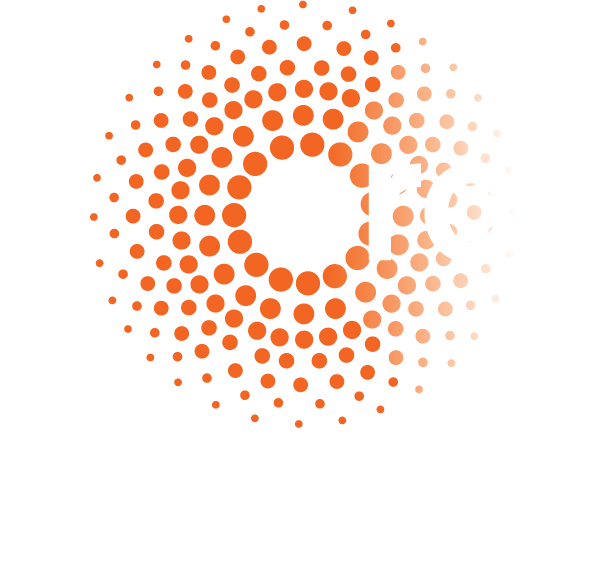 This project has received funding from the European Research Council (ERC) under the European Union’s Horizon 2020 research and innovation programme (TREASURES - grant agreement No. 101117455).
The impact of the first stars in two ultra-faint dwarf galaxies: Grus II and Tucana IV – Valentina Verdiani
CEMP-no spectrum
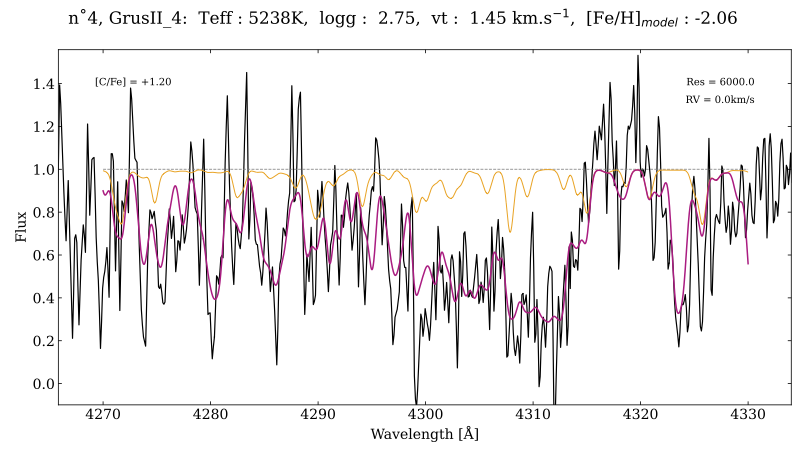 [C/Fe]= + 1.20
observed spectrum
synthetic spectrum
spectrum without C
The impact of the first stars in two ultra-faint dwarf galaxies: Grus II and Tucana IV – Valentina Verdiani
Update – Ba measurements
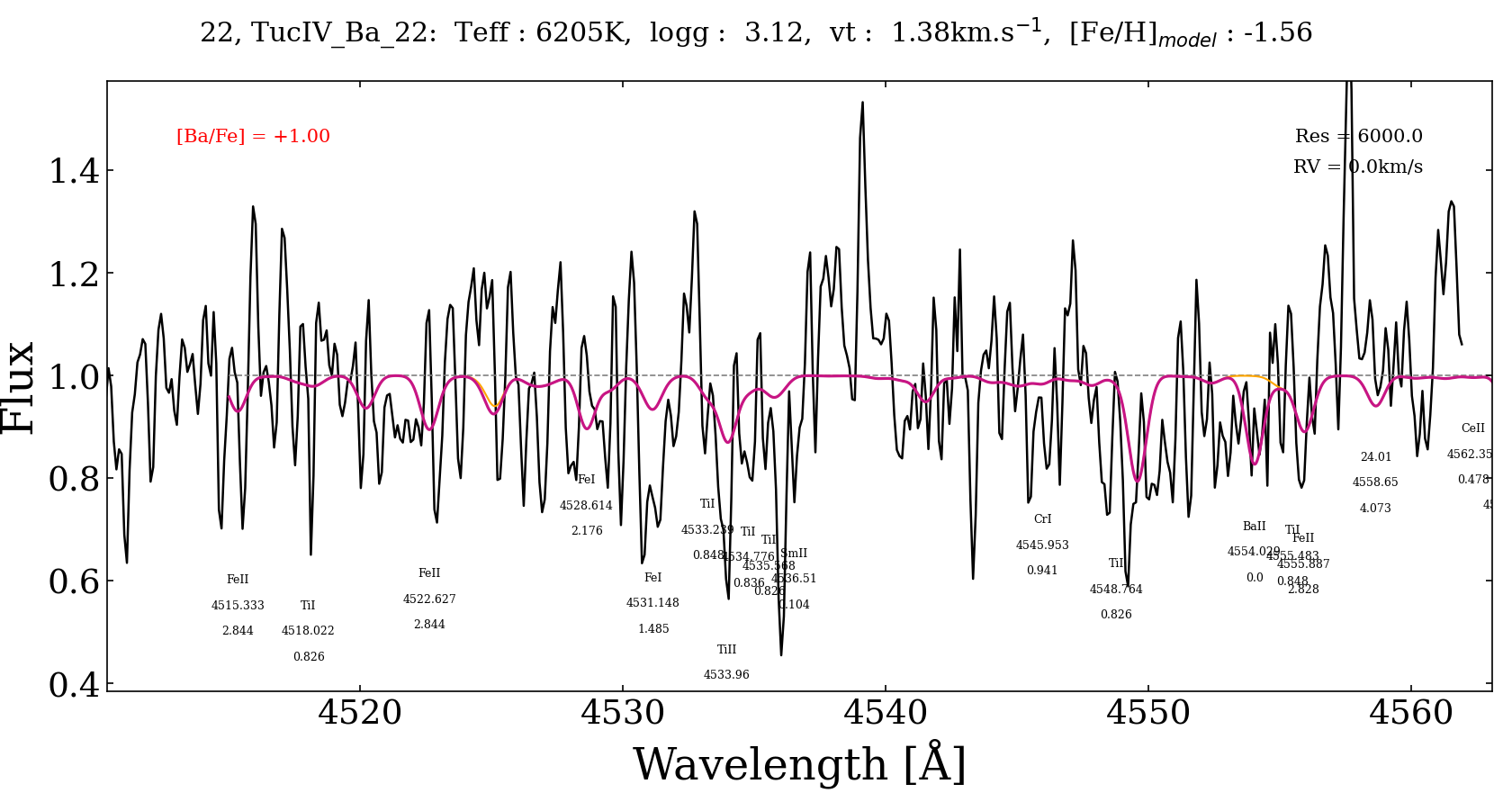 The impact of the first stars in two ultra-faint dwarf galaxies: Grus II and Tucana IV – Valentina Verdiani
Cooling channel
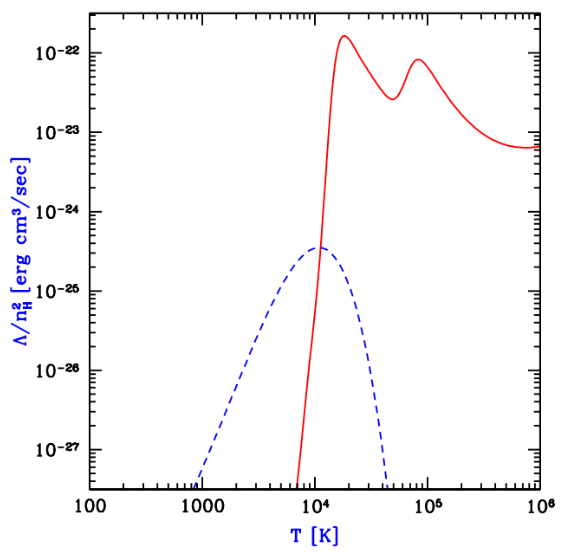 30
The impact of the first stars in two ultra-faint dwarf galaxies: Grus II and Tucana IV – Valentina Verdiani
What we know about the first stars?
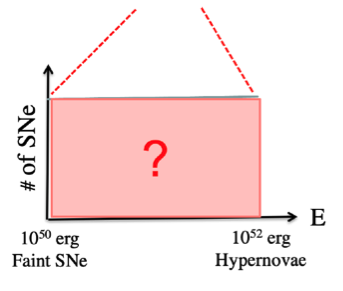 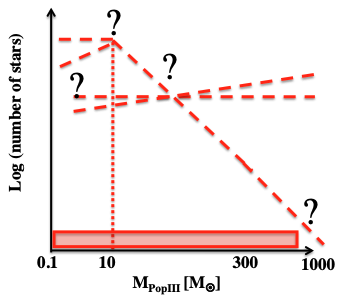 Energy distribution function (EDF)
of the first SNe
Initial mass function (IMF)
of the first stars
The impact of the first stars in two ultra-faint dwarf galaxies: Grus II and Tucana IV – Valentina Verdiani
Giraffe from eso.org
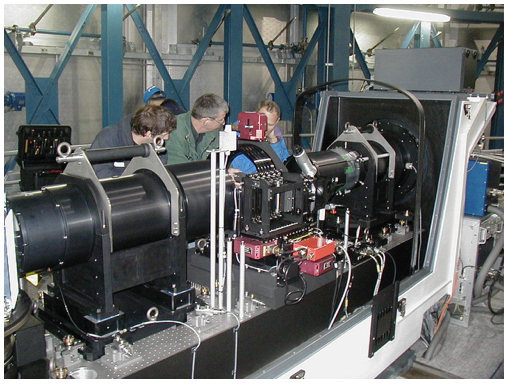 Observational data
Multi-object spectrograph FLAMES/Giraffe



Exposure time for every Observing Block is 3600 s: some stars in Grus II were observed for 2 h and 4 h, the stars of Tucana IV for 4 h


The stars observed belong the Red Giant Branch (RGB), i.e. the stellar evolution phase where the stars are brighter, and to the Horizontal Branch (HB)
The impact of the first stars in two ultra-faint dwarf galaxies: Grus II and Tucana IV – Valentina Verdiani
Stellar atmospheric parameters
Model Atmospheres with a Radiative and Convective Scheme (MARCS)
The model’s parameters are:
(from Mucciarelli+20)
(e.g. Skúladóttir+24)
(from Antony-Twarog+13)
The impact of the first stars in two ultra-faint dwarf galaxies: Grus II and Tucana IV – Valentina Verdiani
Proper motions
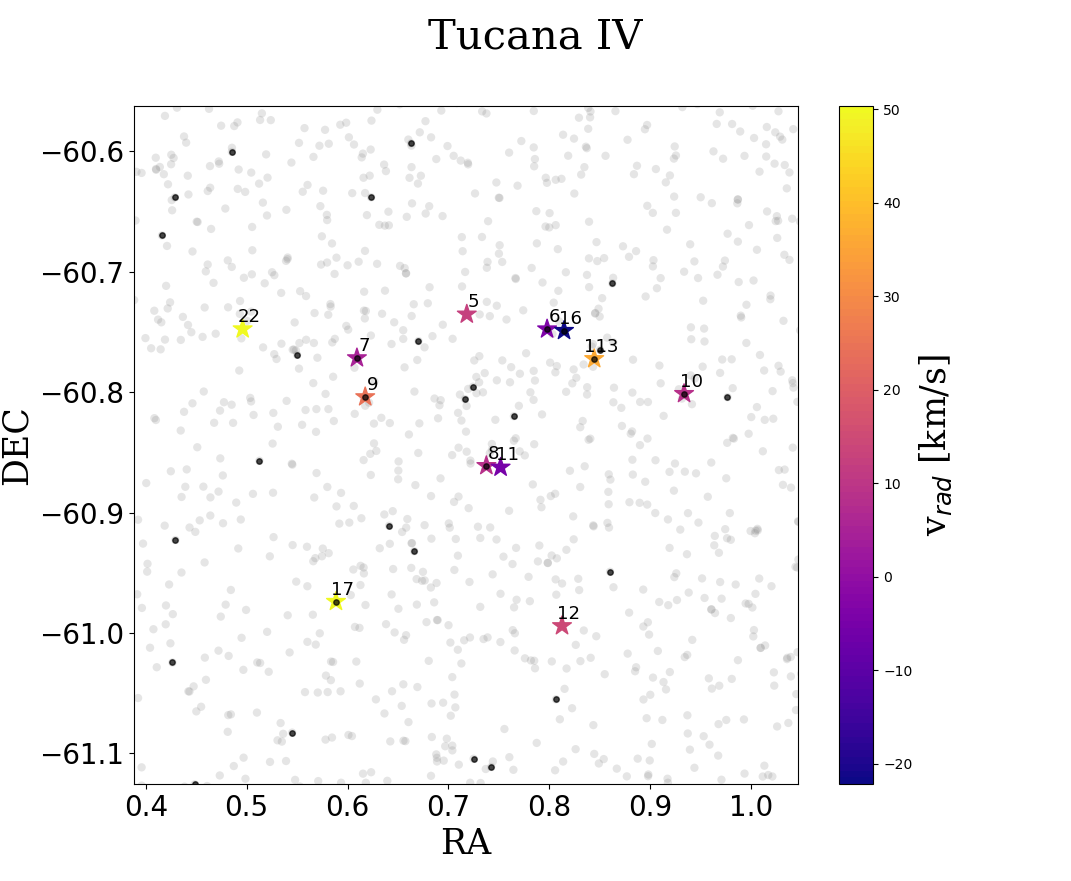 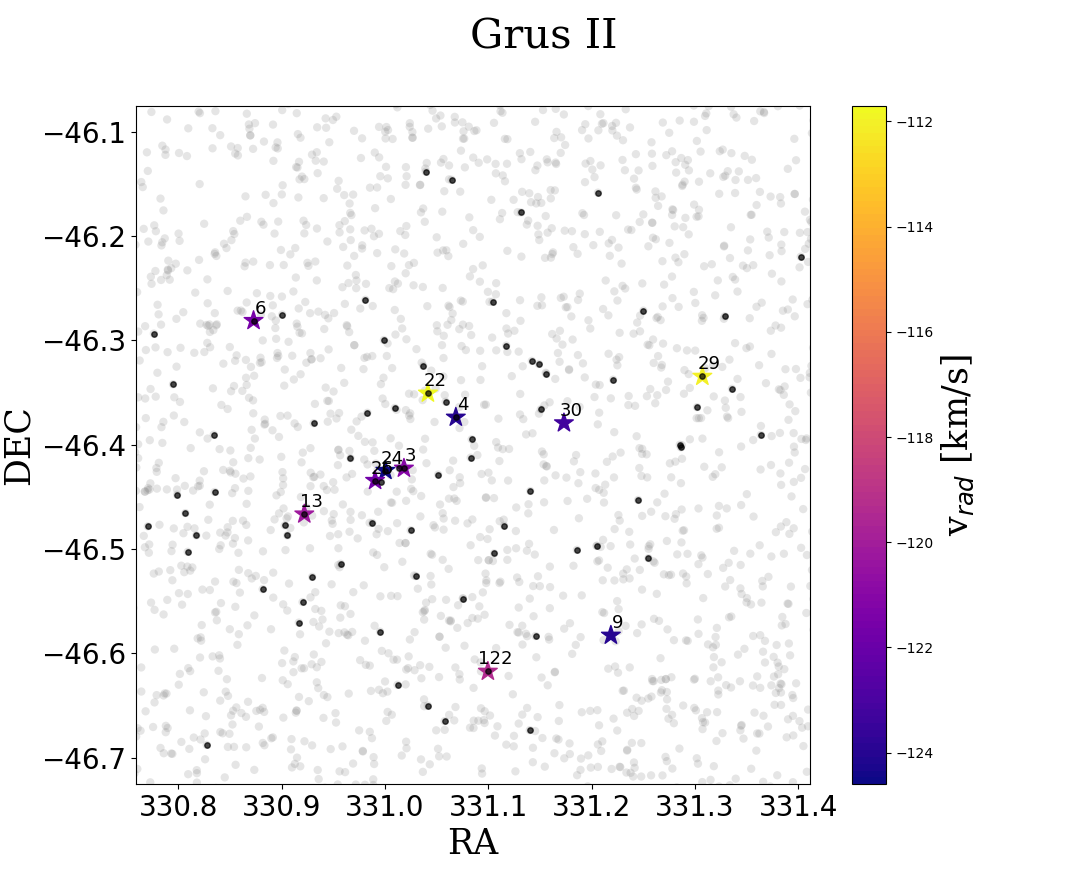 The impact of the first stars in two ultra-faint dwarf galaxies: Grus II and Tucana IV – Valentina Verdiani
Proper motions
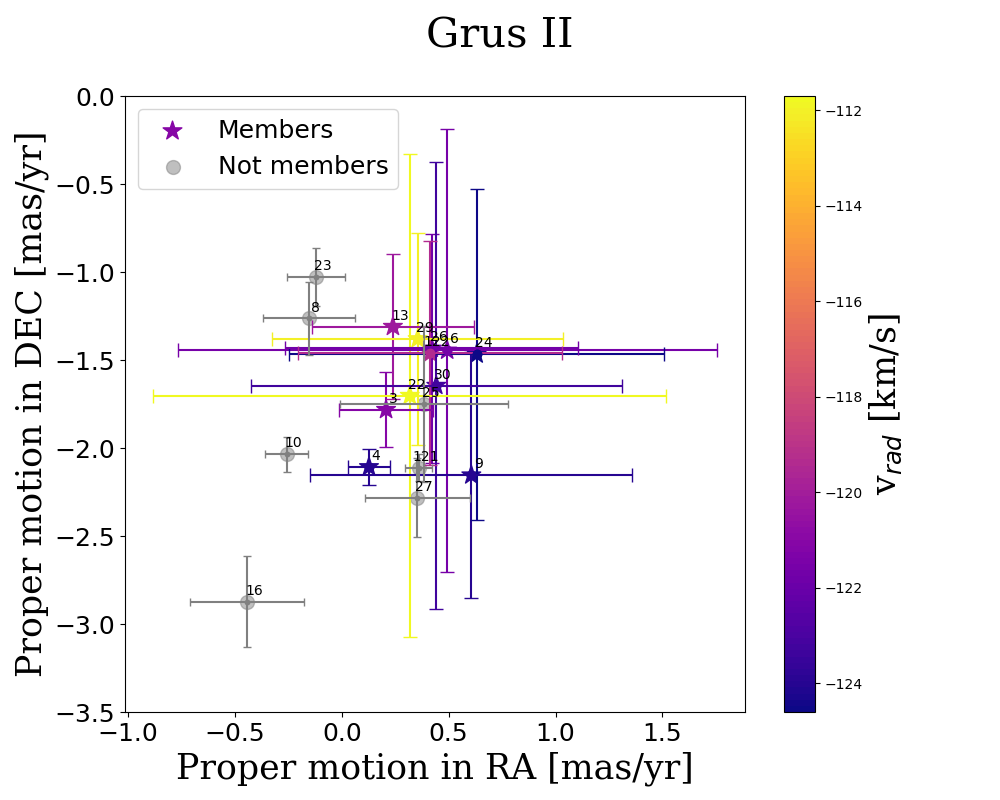 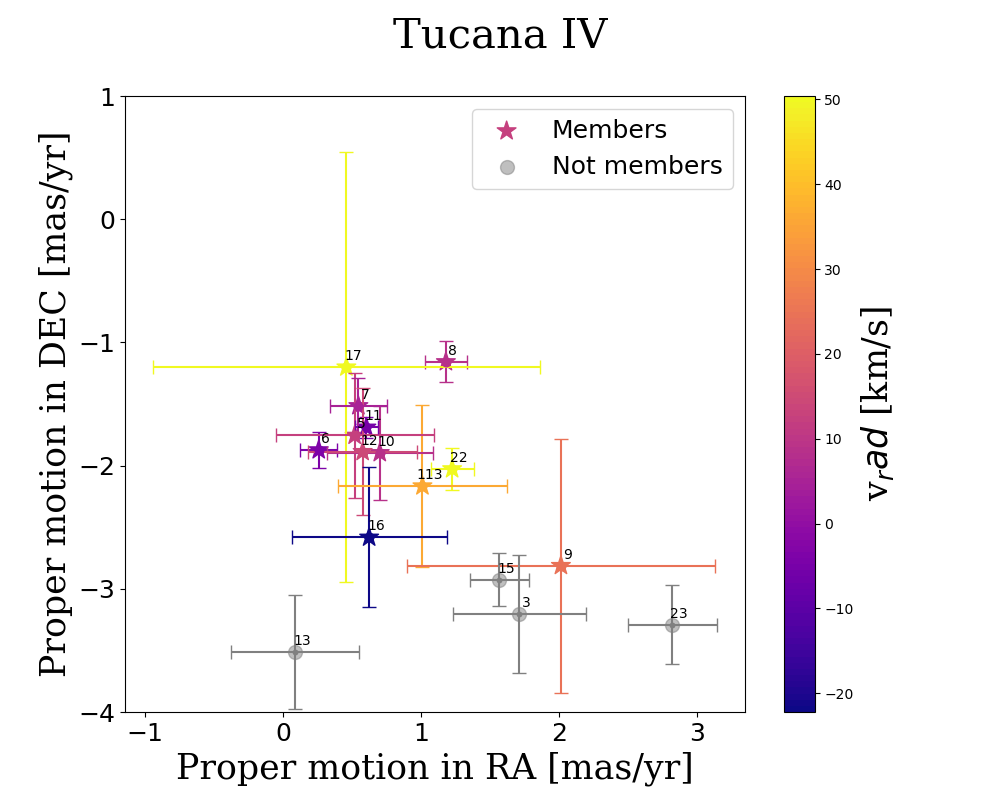 The impact of the first stars in two ultra-faint dwarf galaxies: Grus II and Tucana IV – Valentina Verdiani
Parallax
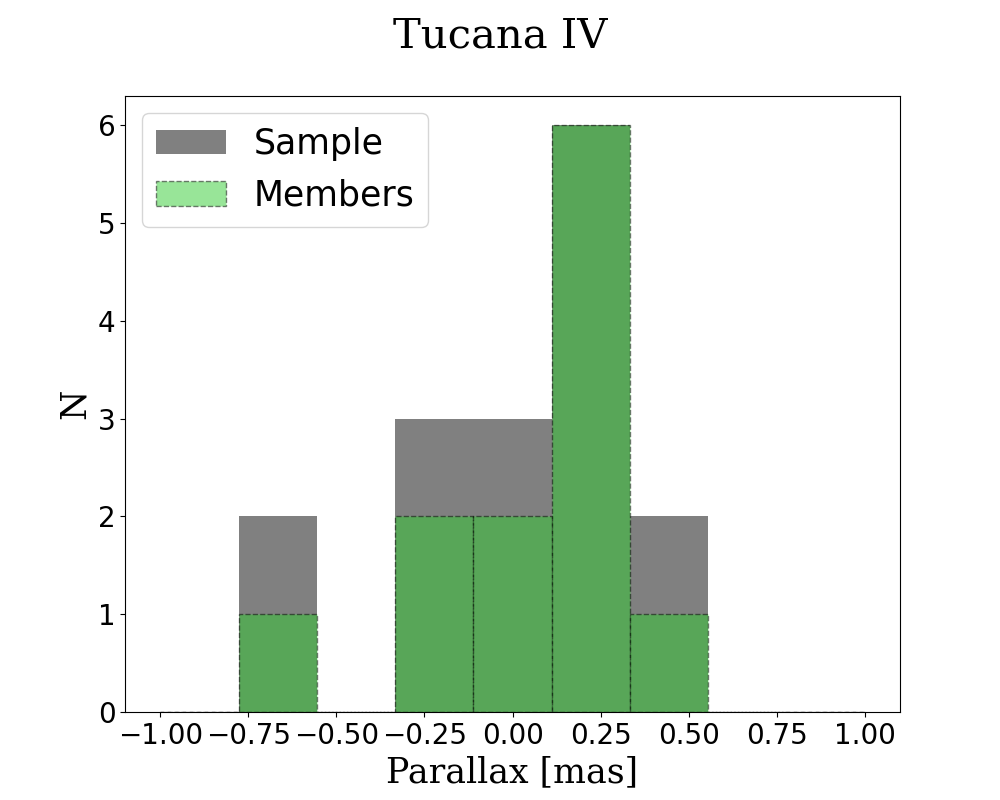 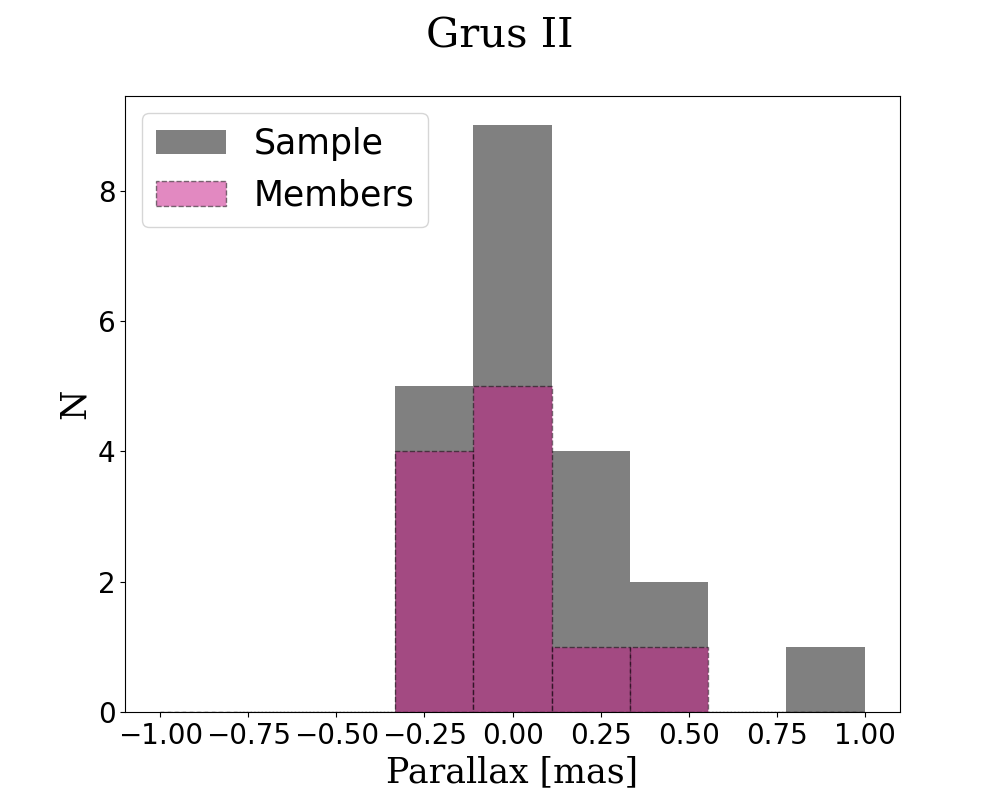 The impact of the first stars in two ultra-faint dwarf galaxies: Grus II and Tucana IV – Valentina Verdiani
Uncertainties on radial velocity
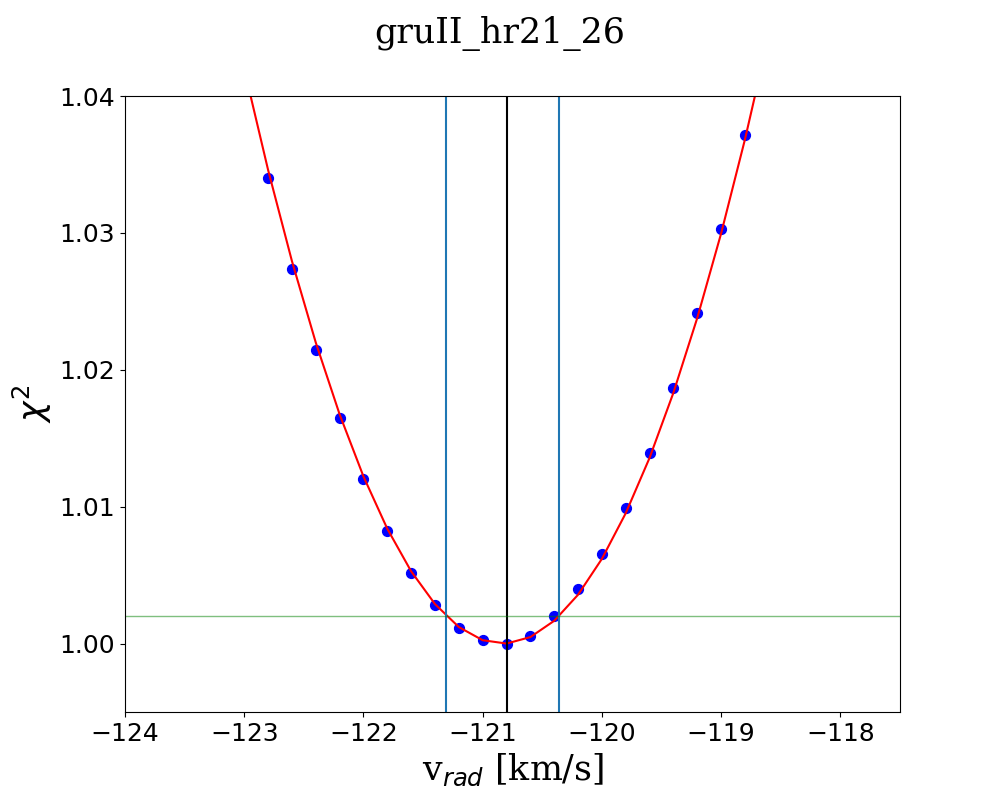 f
Best fit
The impact of the first stars in two ultra-faint dwarf galaxies: Grus II and Tucana IV – Valentina Verdiani
Uncertainties on radial velocity
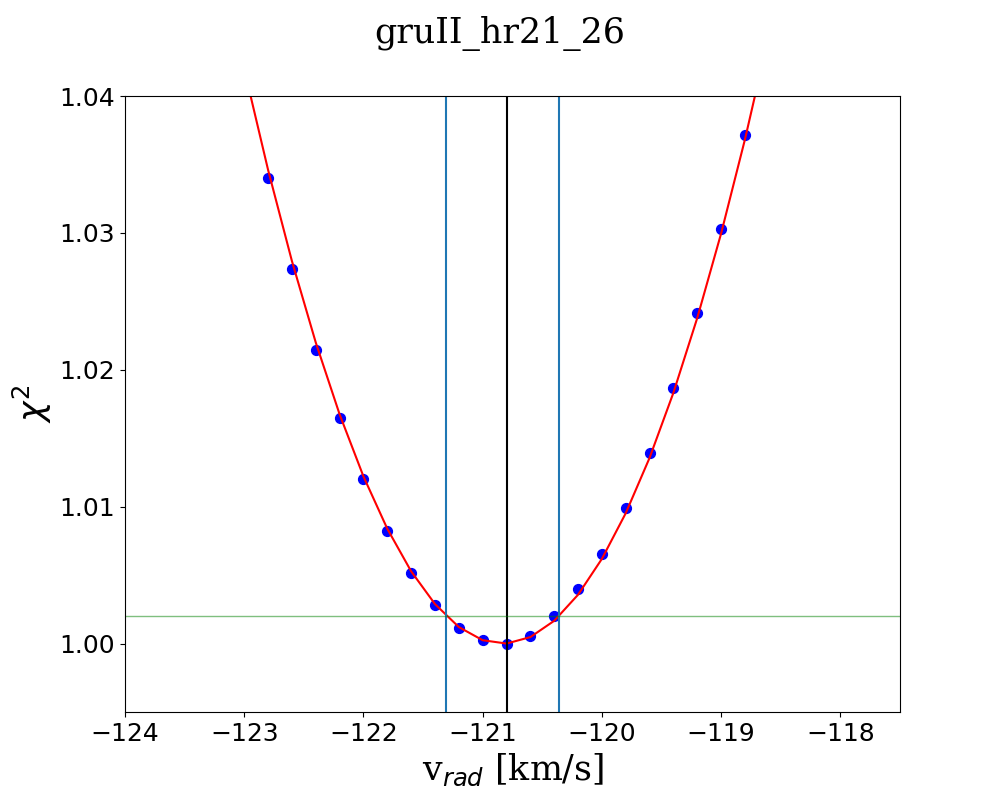 The f is determined by using 3 representative stars where their error is estimated by varying radial velocity of the synthetic spectrum until is inconstistent with the observed spectrum

Using a fixed f for all stars ensures homogenous error estimation
f
Best fit
The impact of the first stars in two ultra-faint dwarf galaxies: Grus II and Tucana IV – Valentina Verdiani
Absolute C abundance
From Bonifacio+15
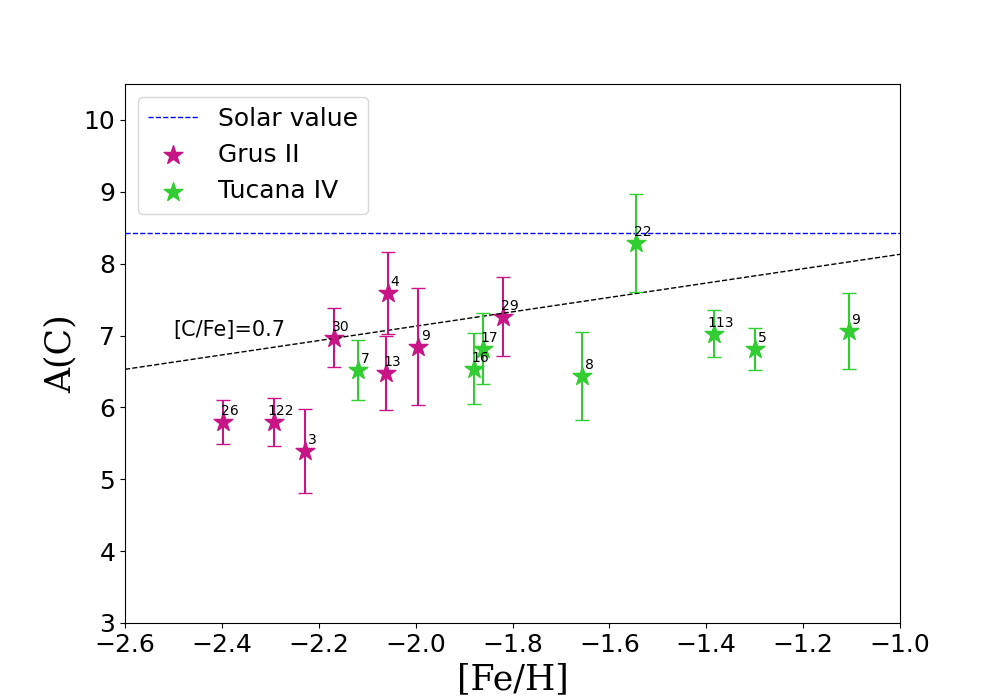 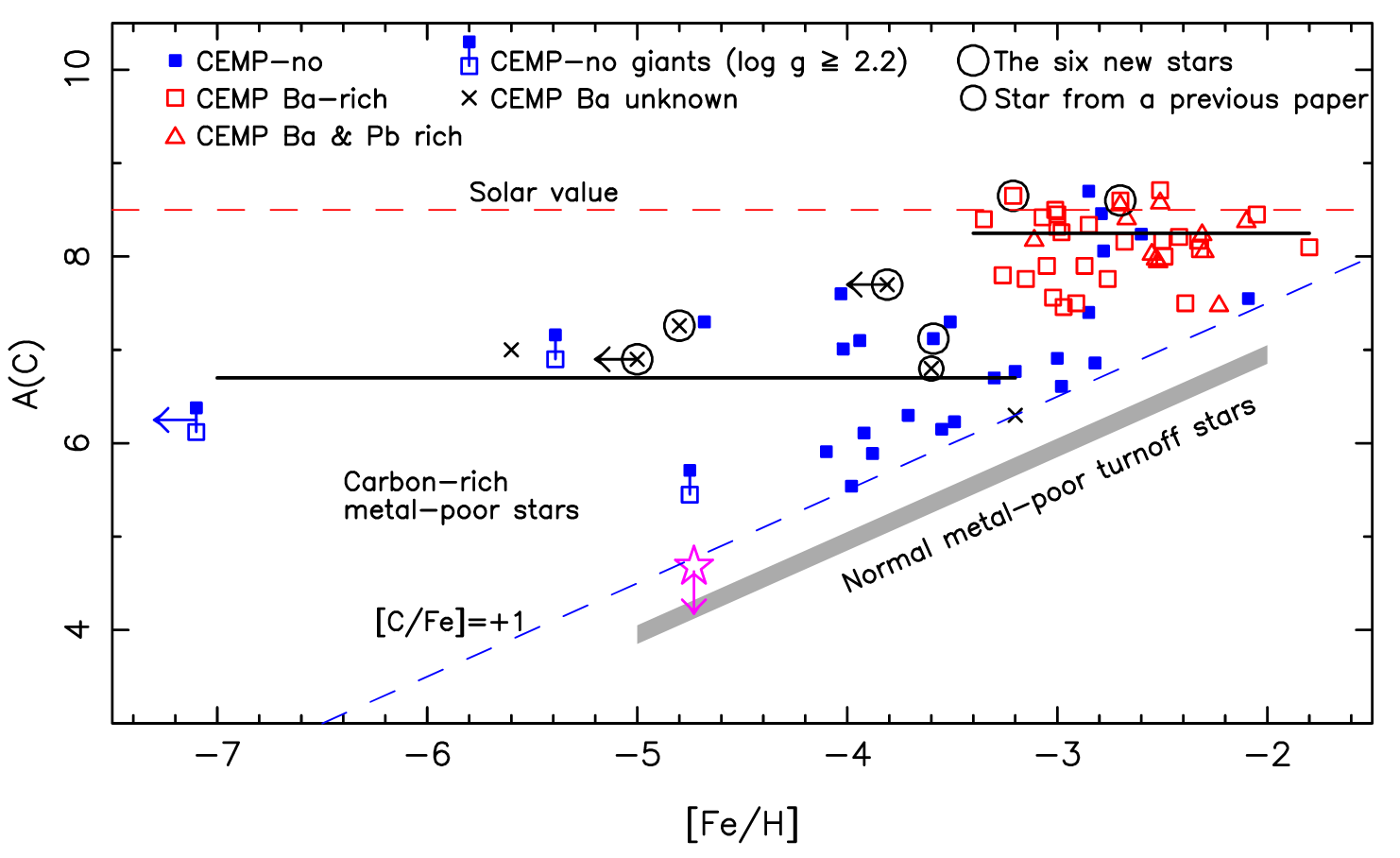 The impact of the first stars in two ultra-faint dwarf galaxies: Grus II and Tucana IV – Valentina Verdiani